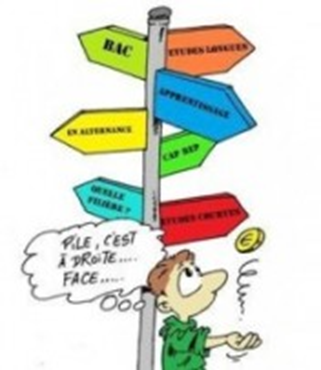 Orientation…ou « Parcours Avenir » ?
Réunion d’information à destination des parents de 4ème
Mardi 2 avril 2024
Un « parcours » qui se décline du début du collège à la fin du lycée
Rappel de ce dont on parle….
Connaître la diversité des métiers et des formations


 Comprendre le monde économique et professionnel


 Elaborer son projet d’orientation scolaire et professionnelle en tenant compte de ses goûts, de ses envies, de son rapport à l’école.
Les temps forts de l’année de 4ème, au sein du collège
Acquérir une « Culture métier »…et découvrir les formations
La participation au forum des métiers de Saint Sébastien sur Loire

La venue de l’orientibus

……la découverte des formations via les sites dédiés en classe de 4ème
A la maison, des sujets d’échanges……des sites à découvrir
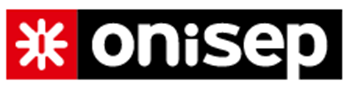 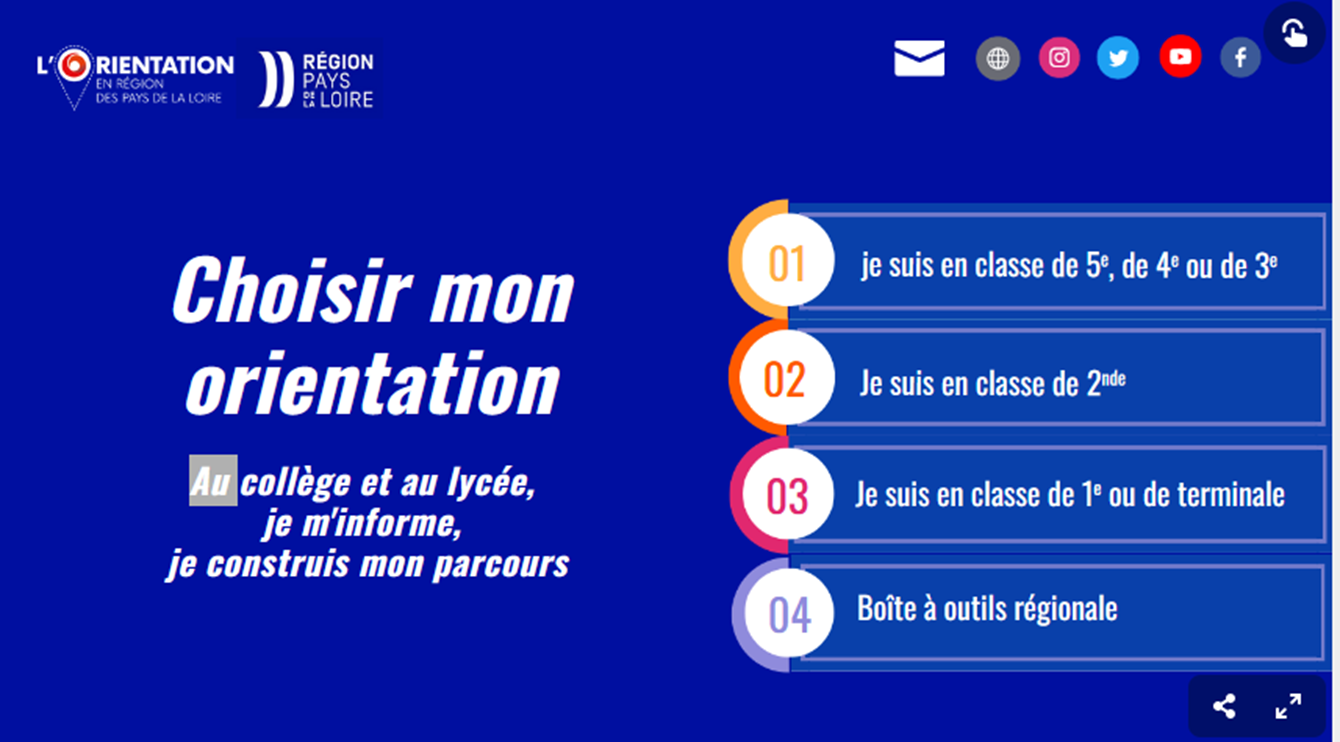 Acquérir une « Culture métier »…et découvrir les formations
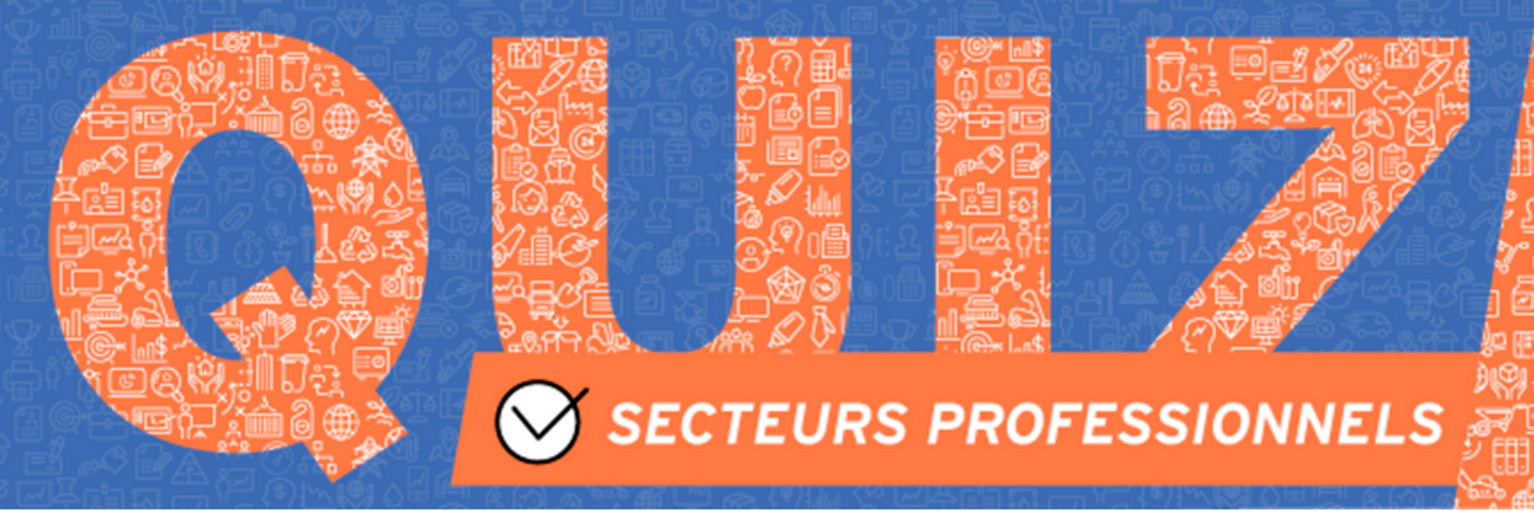 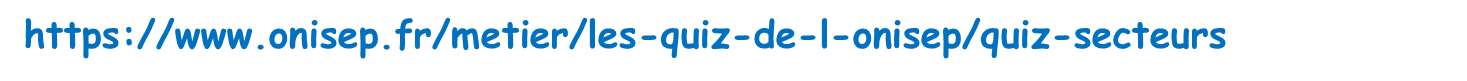 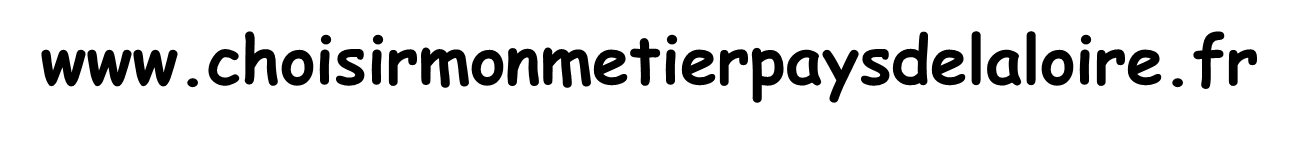 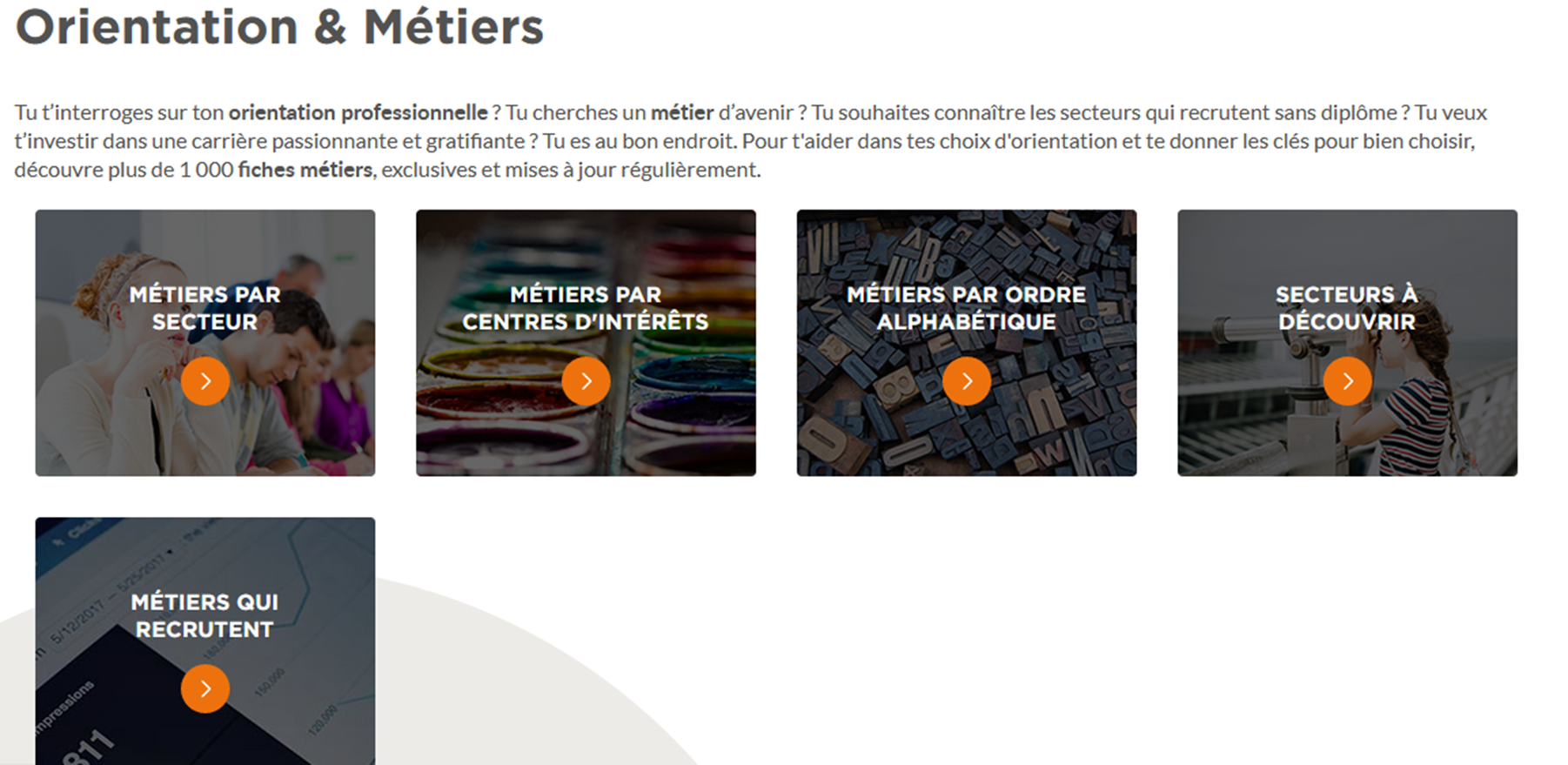 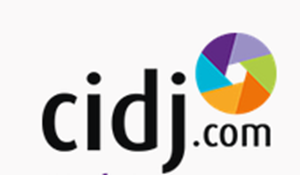 Une découverte qui se poursuivra en classe de 3ème , en classe et en famille
Acquérir une « Culture métier »…et découvrir les formations
Un temps fort en début d’année organisé par les Professeurs Principaux

La  rencontre avec des « ambassadeurs lycéens » au mois de janvier

 Les « Portes ouvertes » des lycées, lycées professionnels et Centres de Formation par Apprentissage
L’immersion dans un milieu professionnel….
Comprendre le monde économique et professionnel
Ateliers de préparation au stage de 3ème  dans la semaine du 10 au 14 juin

Possibilité d’un premier stage  d’observation entre le 1er et le 5 juillet .

Stage en entreprise pendant le premier trimestre de l’année de 3ème

…NB possibilité de réaliser des stages pendant les vacances avec des conventions de la CCI

Des demi-journées d’immersion possibles dans les lycées professionnels au deuxième trimestre de 3ème
Suppose

Avoir la connaissance des métiers et des attendus des  formations

Avoir une connaissance « géographique » des formations

Être  en capacité de répondre aux attendus des formations….en tenant compte de ses goûts, des compétences scolaires acquises.
Elaborer son projet d’orientation scolaire et professionnelle
Après la classe de 3ème
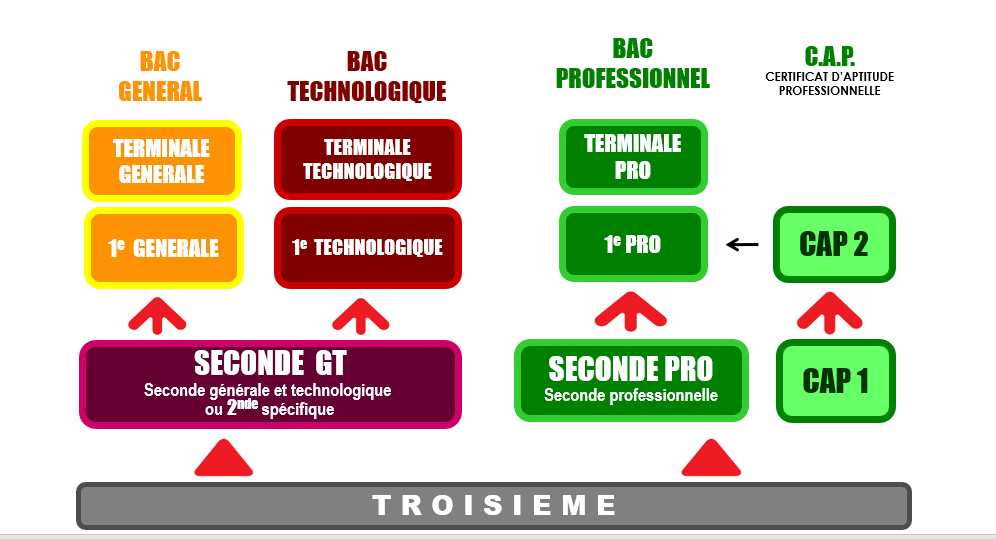 Evolution des poursuites d’études dans la voie professionnelle en 15 ans….
Oser la voie professsionnelle
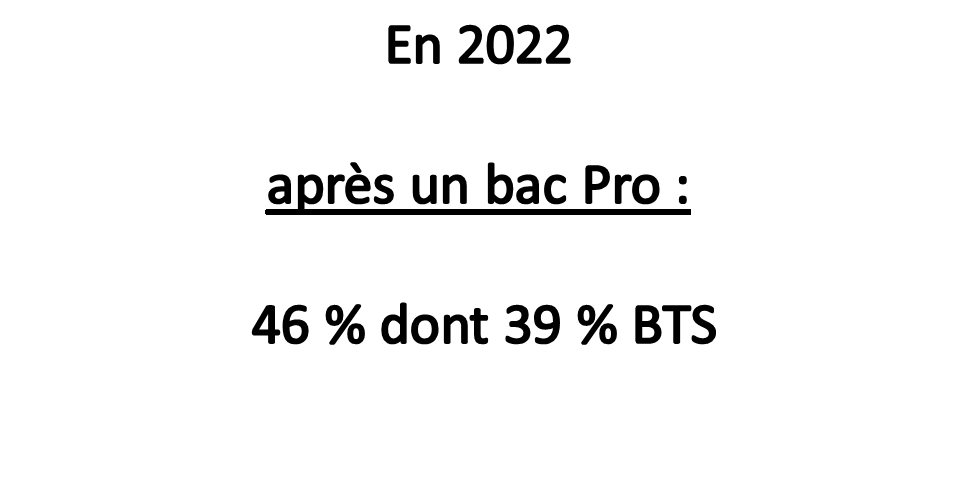 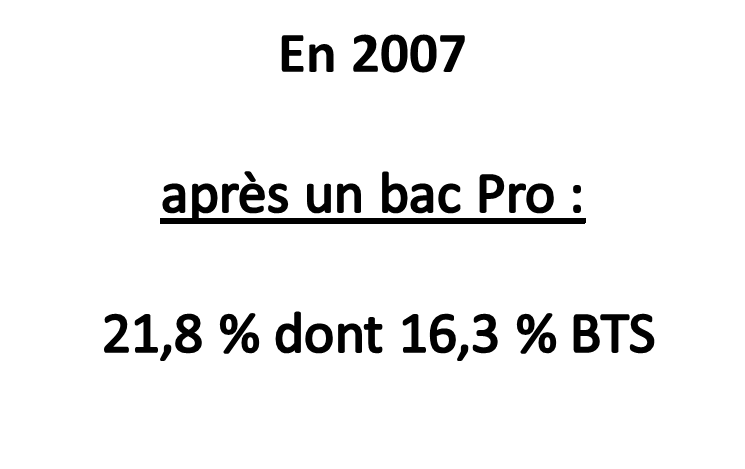 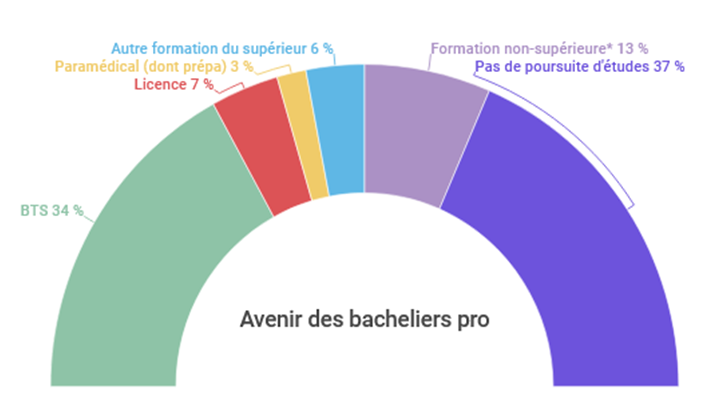 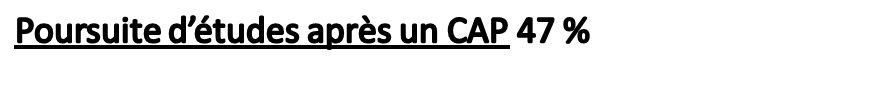 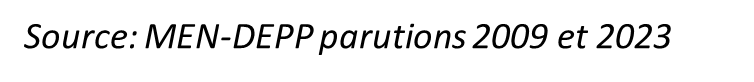 Oser la voie professsionnelle
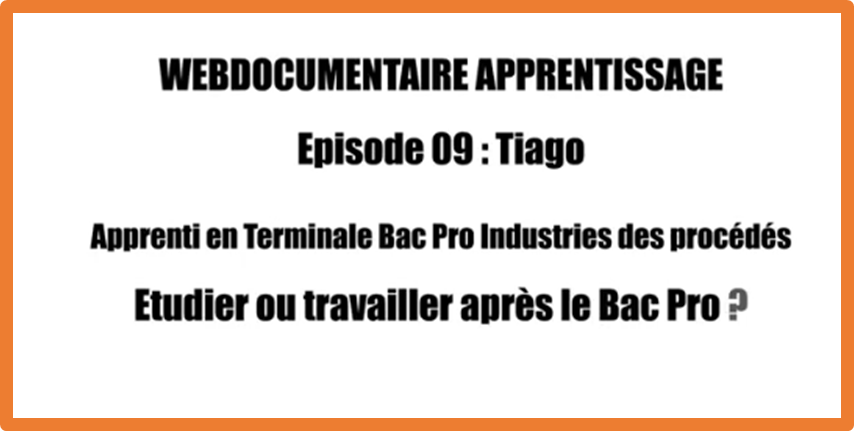 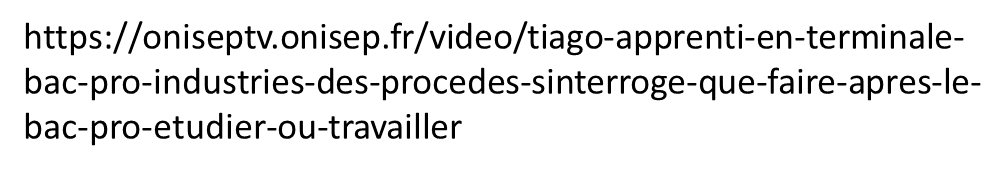 La calendrier de l’année de 3ème
Une première réunion d’information fin septembre, début octobre (rencontre avec les professeurs principaux)

Une seconde réunion en présence de proviseurs des lycées fin janvier

Des vœux provisoires d’orientation pour le mois de mars

Des vœux définitifs (orientation + affectation), fin mai

Résultat des commissions d’affectation fin juin..qui seront l’an prochain sous réserve des résultats du DNB

Inscription dans les lycées début juillet